ΔΙΑΧΕΙΡΙΣΗ ΠΟΛΙΤΙΣΜΙΚΗΣ ΠΟΙΚΙΛΟΤΗΤΑΣ ΣΤΗ ΣΧΟΛΙΚΗ ΤΑΞΗ (1)
Γενικά
Θεωρία vs πράξη
Πολιτισμός (ταυτότητα, τεχνογνωσία, αξίες)
Ποικιλότητα (βιολογική vs πολιτισμική)vs ετερότητα
Κατηγορίες ετερότητας
Πολιτική συμπεριφορά
Θεσμικό πλαίσιο
Θεωρία vs πράξη
Θεωρία                                 Πράξη
Ερμηνεία φαινομένου
Φαινόμενο
Θεωρίες μάθησης
Μάθηση
Διαχείριση πολιτισμικής ποικιλότητας στη σχολική τάξη
Πολιτισμικός/ή/ό
Ό,τι φτιάχνει ο άνθρωπος για να επιζήσει
 Οτιδήποτε ανακαλύπτει ο άνθρωπος
Τεχνογνωσία
Το μεταφέρει στις επόμενες γενιές     Αξίζει να μεταφερθεί
Σύνδεση με ταυτότητα

Αξίες (σωστό-λάθος, δίκαιο-άδικο) 
≠
Βιολογία
Ποικιλότητα
Π.Χ.????????
Βιολογική
Πολιτισμική
Ποικιλότητα vs Ετερότητα
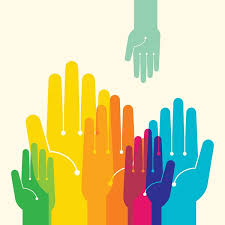 Έτερος = Άλλος = Διαφορετικός
       Σχέσεις εξουσίας

Ποικιλότητα = Διαφορετικά      			   			χαρακτηριστικά
				      Σχέσεις ισοτιμίας
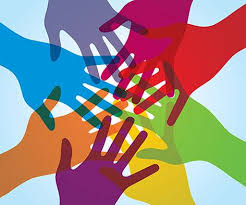 Ποικιλότητα
Γλώσσα
Θρησκεία
Έθνος
«Φυλή»
Φύλο (gender)
Ερωτικός Προσανατολισμός
Κοινωνικό status/Κοινωνική θέση
Θεωρία vs πράξη
Πολιτισμός (ταυτότητα, τεχνογνωσία, αξίες)
Ποικιλότητα (βιολογική vs πολιτισμική)vs ετερότητα
Κατηγορίες ετερότητας
Πολιτική συμπεριφορά
Θεσμικό πλαίσιο
Όλη μας η ζωή είναι πολιτική
Όλες μας οι πράξεις είναι πολιτικές
Θεσμικό πλαίσιο
Οδηγός Νηπιαγωγού
Αναλυτικό πρόγραμμα
Νόμος 1566/1985 (νόμος πλαίσιο)
Σύνταγμα της Ελλάδας
Νόμος 1566/1985
Αρ.1 «Σκοπός της πρωτοβάθμιας και δευτεροβάθμιας εκπαίδευσης είναι να συμβάλει στην ολόπλευρη, αρμονική και ισόρροπη ανάπτυξη των διανοητικών και ψυχοσωματικών δυνάμεων των μαθητών, ώστε, ανεξάρτητα από φύλο και καταγωγή, να έχουν τη δυνατότητα να εξελιχθούν σε ολοκληρωμένες προσωπικότητες και να ζήσουν δημιουργικά»
Σύνταγμα
Αρ 16 §2  «H παιδεία απoτελεί βασική απoστoλή τoυ Kράτoυς και έχει σκoπό την ηθική, πνευματική, επαγγελματική και φυσική αγωγή των Eλλήνων, την ανάπτυξη της εθνικής και θρησκευτικής συνείδησης και τη διάπλασή τoυς σε ελεύθερoυς και υπεύθυνoυς πoλίτες.»
Σύνταγμα
Αρ 16 §2  «H παιδεία απoτελεί βασική απoστoλή τoυ Kράτoυς και έχει σκoπό την ηθική, πνευματική, επαγγελματική και φυσική αγωγή των Eλλήνων, την ανάπτυξη της εθνικής και θρησκευτικής συνείδησης και τη διάπλασή τoυς σε ελεύθερoυς και υπεύθυνoυς πoλίτες.»
Απειλή ταυτότητας        Κίνδυνος!

Αντιμετώπιση       «Ηθικός Στοχασμός» : Συγκρότηση ενός τέτοιου τρόπου σκέψης ώστε να είναι δυνατή η διαχείριση των απειλών της ταυτότητας       Ενδυνάμωση
Ενδυνάμωση στο σχολείο
Προβλέπω τη σύγκρουση
Κρατάω ανοιχτό το διάλογο
Καλλιεργώ αυτοεκτίμηση